MONEYW!SEWILL—NO WILL! WHO GETS YOUR STUFF?BMCC2016 Version
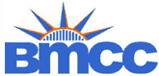 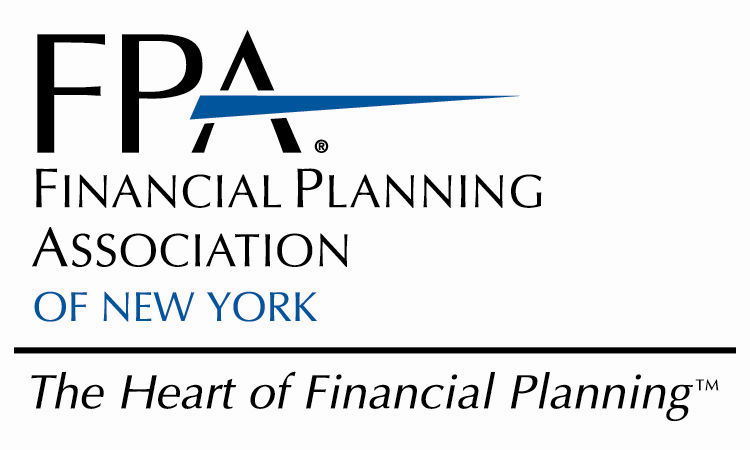 Financial Planning Association of New York©
1
WILLS 101
ALL INFORMATION CONTAINED IN THESE PAGES IS FOR INFORMATIONAL PURPOSES ONLY. IT SHOULD NOT BE CONSIDERED LEGAL ADVISE. PLEASE CONSULT AN ATTORNEY BEFORE TAKING ANY STEPS BASED ON THIS INFORMATION.
Financial Planning Association of New York©
2
GROSS ESTATE
EVERYTHING 
YOU 
OWN
Financial Planning Association of New York©
3
Gross Estate
Non-probate estate
Probate estate
        Most people assume that everything you own passes through your will upon your death. It does not!
		Property passing by your Will only transfers money that “We don’t know where it goes without the Will.”
Financial Planning Association of New York©
4
Non-Probate EstateWe know where money goes without the Will
- Life Insurance 
- IRA, 401(k), pension plan, 403(b), TDA 
- Joint Accounts with Right of Survivorship including your house, bank accounts, brokerage accounts 
- Transfer on Death Accounts, Totten        Trusts (called "In Trust For") 
- Trusts 
- Contracts (e.g. pre-nuptial, partnership)
Financial Planning Association of New York©
5
Collecting Non-Probate Assets
Need a Death Certificate
Need to be named a beneficiary on certain types of accounts
NOTHING IN YOUR             NON-PROBATE ESTATE IS PART OF YOUR WILL.
Financial Planning Association of New York©
7
Probate Estate - Your Will
Everything that is not in your non-probate estate  		(we don’t know where the money goes without the Will)
Financial Planning Association of New York©
8
MAKE SURE YOU DO YOUR ESTATE USING YOUR ENTIRE GROSS ESTATE, NOT JUST WHAT GOES THROUGH YOUR WILL
Financial Planning Association of New York©
9
YOU HAVE A WILL WHETHER YOU HAVE WRITTEN ONE OR NOT
Financial Planning Association of New York©
10
Priorities of the State's Will for You
1. Spouse -100% 
2. Spouse/Children -$50,000 + 50%/50% 
3. Children -100% 
4. Parents -100% 
5. Siblings -100% (Nieces and Nephews) 
6. Grandparents -100% 
7. Aunts + Uncles -100% 
8. Cousins -100%
Financial Planning Association of New York©
11
The State’s Priority: “Administration”
Will = Probate = Executor = You choose who gets what
No Will = Administration = Administrator = State default says who gets what
The State’s Priority Controls A Lot About Wills
Who gets what money if there is no Will
Who gets put on notice if there is a Will
Who has the best right to serve as Executor / Administrator
Who can legally contest the Will
Those Denied In the State's Will for You
1. Life Partners 
2. Friends 
3. Those people not in line in the priority list
Step-Children; non-adopted children 
4. Pets 
5. Organizations and Institutions 
6. Business Partners 
7. Specific Gifts to Specific People
Financial Planning Association of New York©
14
Facts About Wills
A Will isn’t public until you die and it is submitted to the Surrogate’s Court
The court only Probates original Wills (photocopies need to be proven valid)
If a valid party cannot be found, the judge appoints a “Guardian Ad Litem”
If the “Testator” tells you one thing, but the Will says something else, the Will wins
Ex: Mom tells you that you get her jewelry, the Will says your sister gets it  your sister gets the jewelry
No “Dead Man’s Rule” in New York
15
Facts About Wills
Minors (under 18 years old) cannot receive money directly from a Will: GAL appointed
You CANNOT completely disinherit your spouse: They may elect to receive 1/3 of your TOTAL estate
You CAN disinherit your children
A valid Will is also valid in all 50 states, US territories and many other countries
Small bequests cost money to give out
Execution (signing and witnessing) is just as important as the actual contents of the Will
16
List of Who Gets Paid First
Funeral Home & Burial Costs
Attorney & Court Fees
Executor Fees
Preferred Creditors (Government, mortgage)
Non-preferred Creditors (everyone else)
Beneficiaries in Will (or Administration)
TRUSTS
Definition: 
A trust is a legal entity which allows one person (or institution) to own assets for the benefit of another. The assets are always in the name of the trust. The trustee is the owner, the person who benefits is the beneficiary. The owner is not free to use the assets except according to the provisions of the trust. A trust can be set up within a will or on its own.
Financial Planning Association of New York©
18
ASSETS

RULES
TRUSTS
THE IRS
GRANTOR
TRUSTEE
BENEFICIARY
Financial Planning Association of New York©
19
EXAMPLES OF TRUSTS
Trust for Minor Children

Supplemental Needs Trust for a disabled person
Financial Planning Association of New York©
20
TRUSTS
The are: 
irrevocable trusts and 
revocable trusts 

See a lawyer before attempting to set up a trust
Financial Planning Association of New York©
21
What you should think about before you see a lawyer.
Who will serve as your executor. Who will be the back-up.
If you have minor children, who will be their guardian, who will be the back-up. Who will be the trustee of their trust.
Financial Planning Association of New York©
22
You Don’t Have to Leave Anything to Anyone--Except:
You don’t have to leave anything to adult children, parents, siblings, aunts, uncles, cousins, in-laws
You can even leave your spouse out of your will and beneficiary forms; but--IF YOU DO THAT, YOUR SPOUSE CAN GO TO COURT AND DEMAND 30% OF YOUR ENTIRE GROSS ESTATE.
Financial Planning Association of New York©
23
Debts When a Person Dies
If a person dies leaving debts, that person’s estate must pay them.
If there is not enough money in the estate to pay the debts, the debts do not pass to relatives or beneficiaries.
Debts should be paid before beneficiaries receive inheritance.
Financial Planning Association of New York©
24
HEALTH CARE PROXY
Designates a person to make medical decisions for you if you are unable to do so. 
Also designates a second person in case the first person is unavailable. 
Be selective in who you choose.
Financial Planning Association of New York©
25
LIVING WILL
Can be within the Health Care Proxy 
States what you would like to happen to you if you cannot make your own health care decisions and 
1. You are in a terminal condition; or 
2. You are permanently unconscious; or 
3. You are conscious but have irreversible brain damage and will never regain the ability to make decisions and express your wishes. 
These conditions are sometimes referred to as "a vegetative state."
Financial Planning Association of New York©
26
LIVING WILL
Sample language: 
I feel especially strongly about the following forms of treatment: 
I do not want mechanical respiration. 
I do not want tube feeding. 
I do not want antibiotics. 
I do not want cardiac resuscitation. 

I do want maximum pain relief, even if such treatment hastens my death. 

I direct that treatment be limited to measures to keep me comfortable and to relieve pain, including any pain that might occur by withholding or withdrawing treatment.
Financial Planning Association of New York©
27
DURABLE GENERAL POWER OF ATTORNEY
Designate a person or persons to manage your financial affairs. 
Designates also what areas of your finances you are giving control over. 
Beware. This is a blank check. The person you designate could take all your money. They could go to jail for it, but 	the money may have disappeared before they are caught.
Financial Planning Association of New York©
28
Estate Taxes
These are not income taxes. There are no income taxes on inheritances.
Federal exemption-$5,480,000. Everything over that amount is taxed at 40%.
NYS exemption-$4,187,000. Everything over that amount is taxed at approximately 13%.
Financial Planning Association of New York©
29
Not All Estate Assets are Taxed
Assets left to your spouse are not taxed
Assets left to charity are not taxed.
Financial Planning Association of New York©
30
QUESTIONS?????
Daniel A. Timins, Esq., CFP®
dan@timinslaw.com
Financial Planning Association of New York©
31